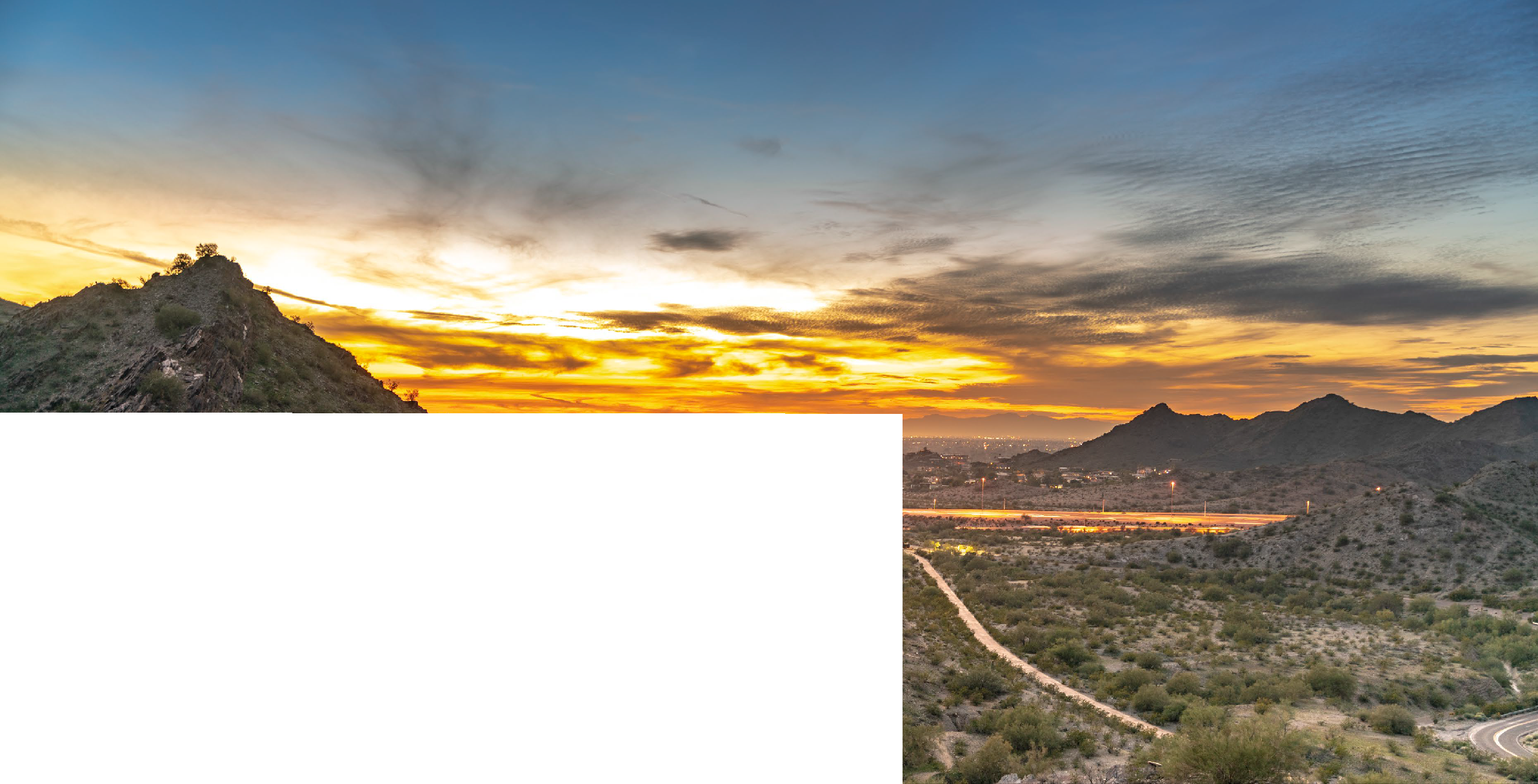 General Plan Update: 2025
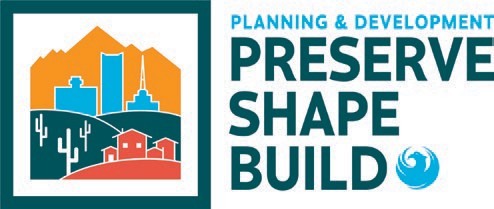 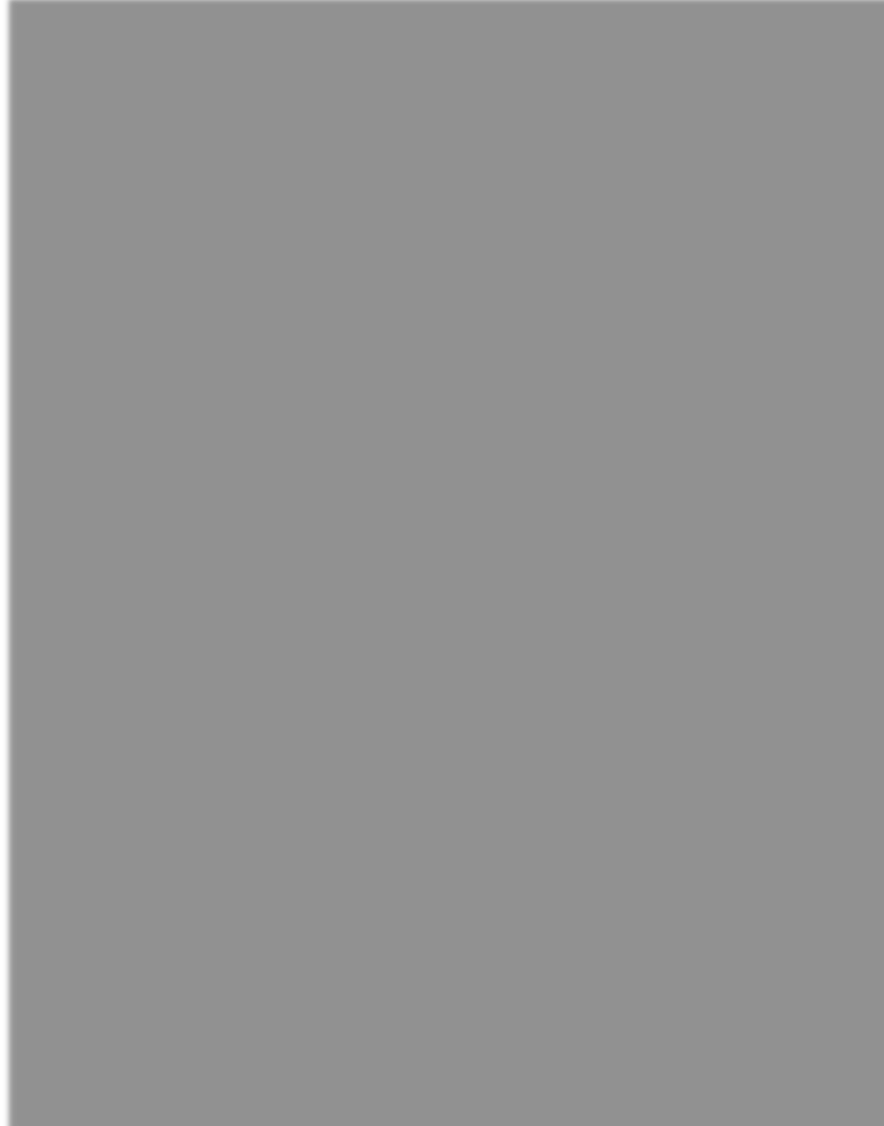 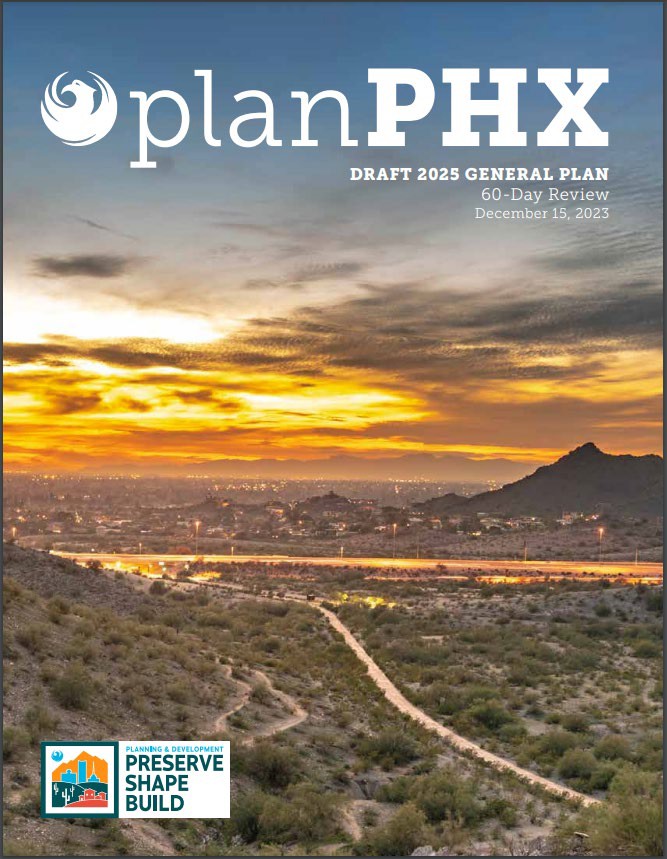 Our model is a strategic outline for growth and engagement.
General Plan Update - 2025
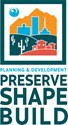 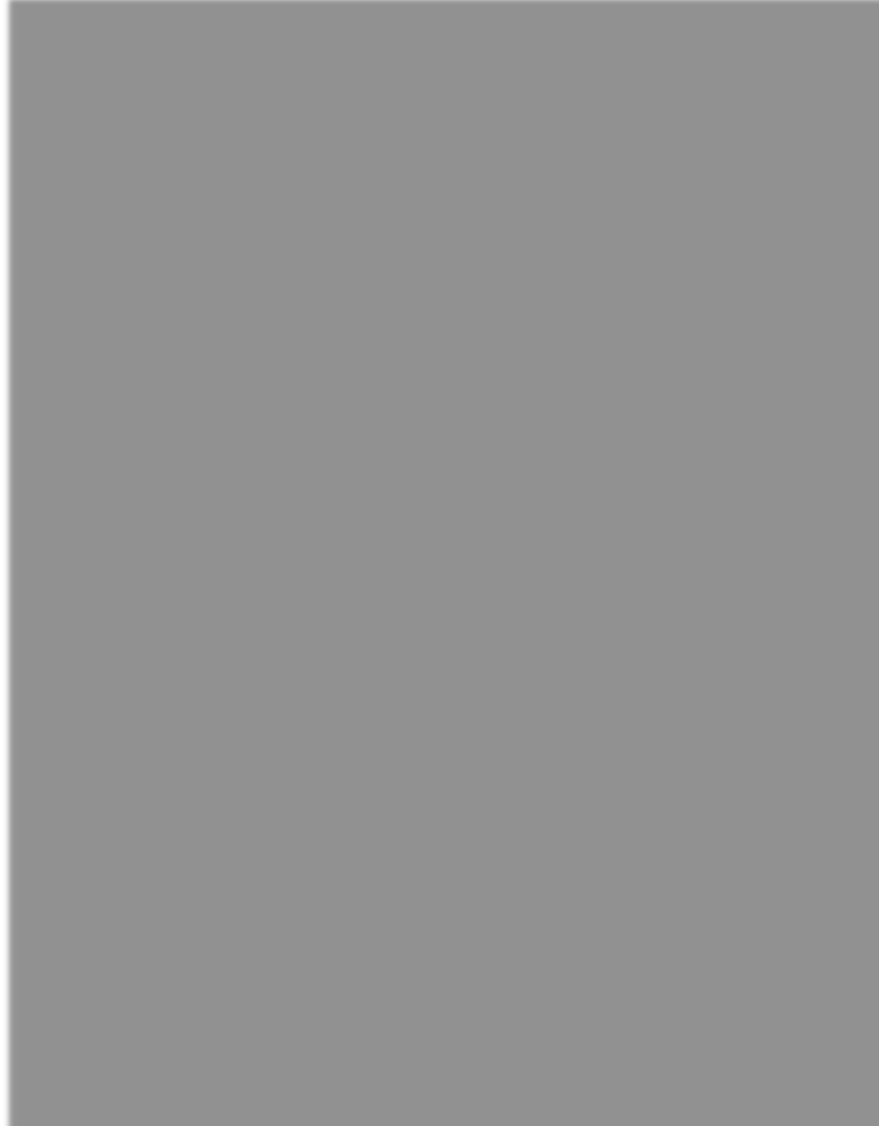 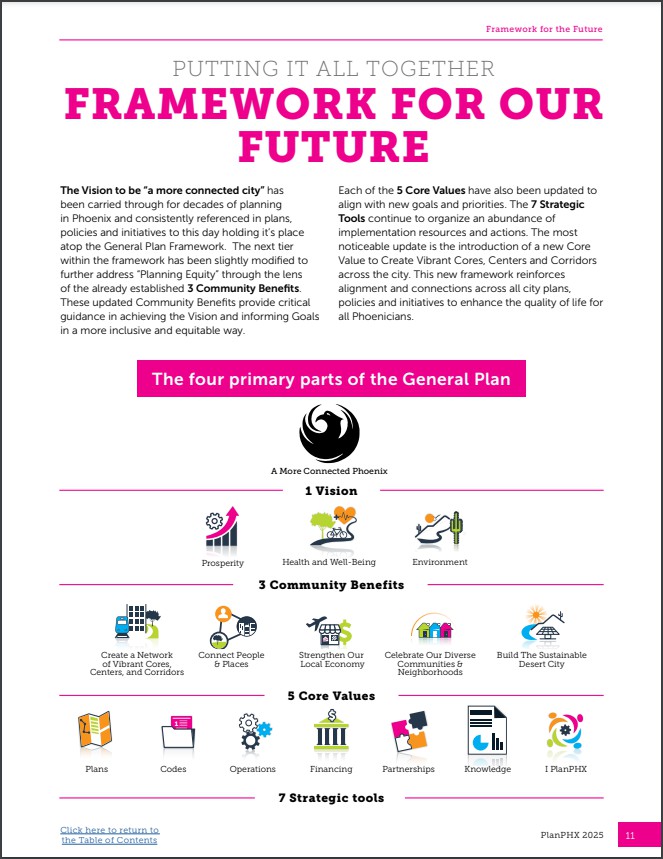 Beginning in 2015, we have changed planning conversations to be much more transparent and intentional.
General Plan Update - 2025
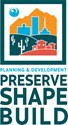 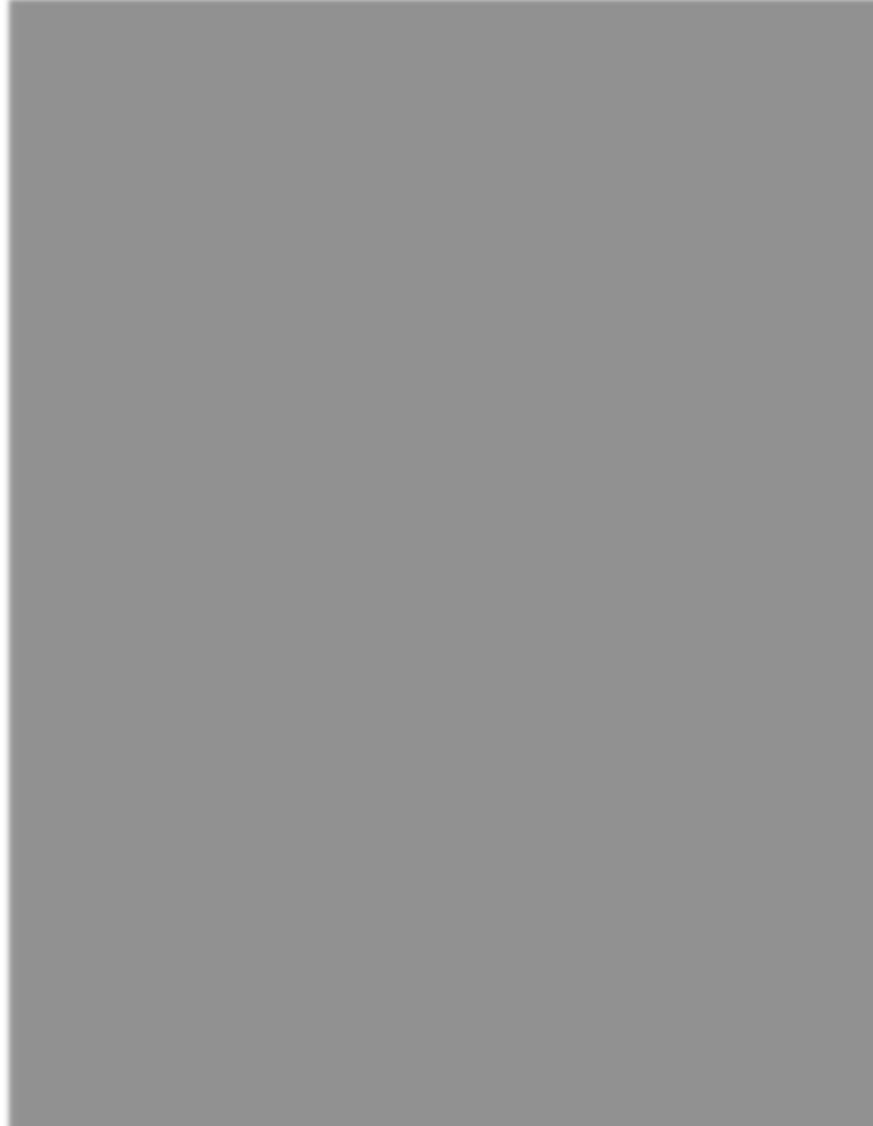 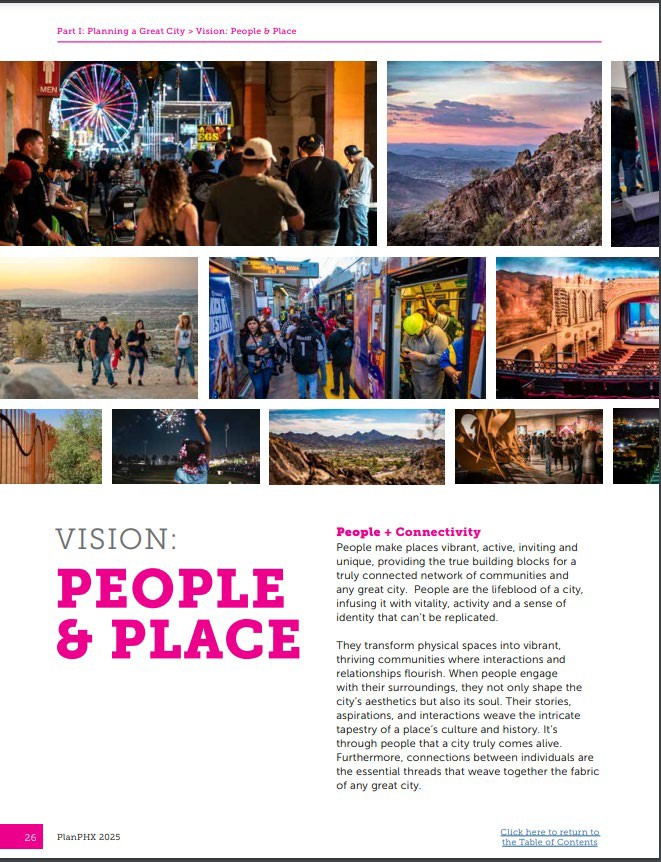 Planning in Phoenix is not isolated but works together in a symphony of community voices and stories.
General Plan Update - 2025
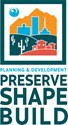 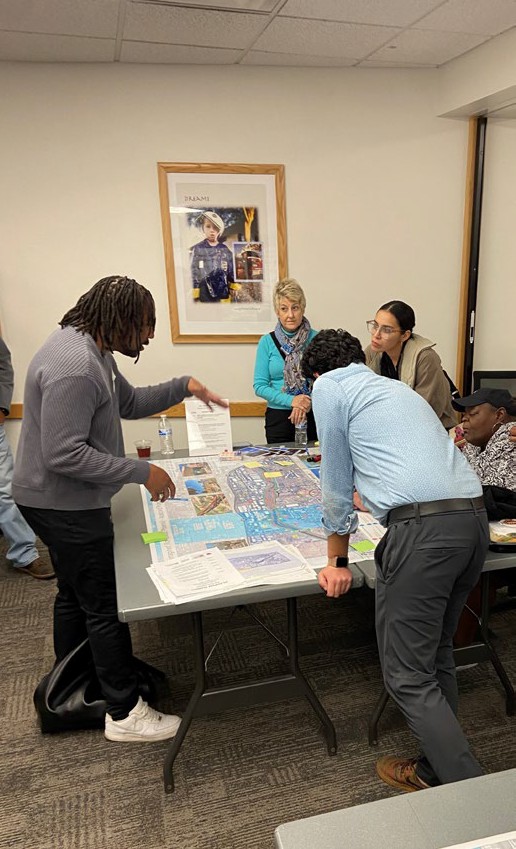 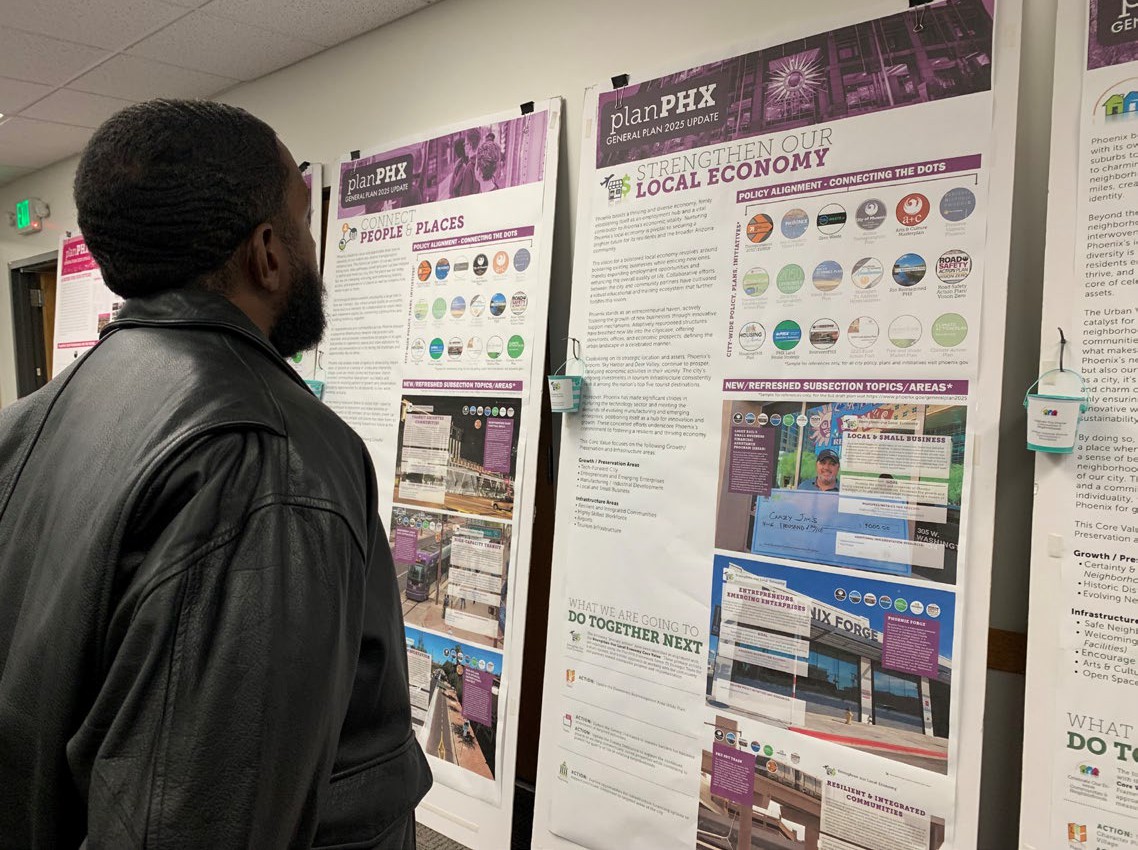 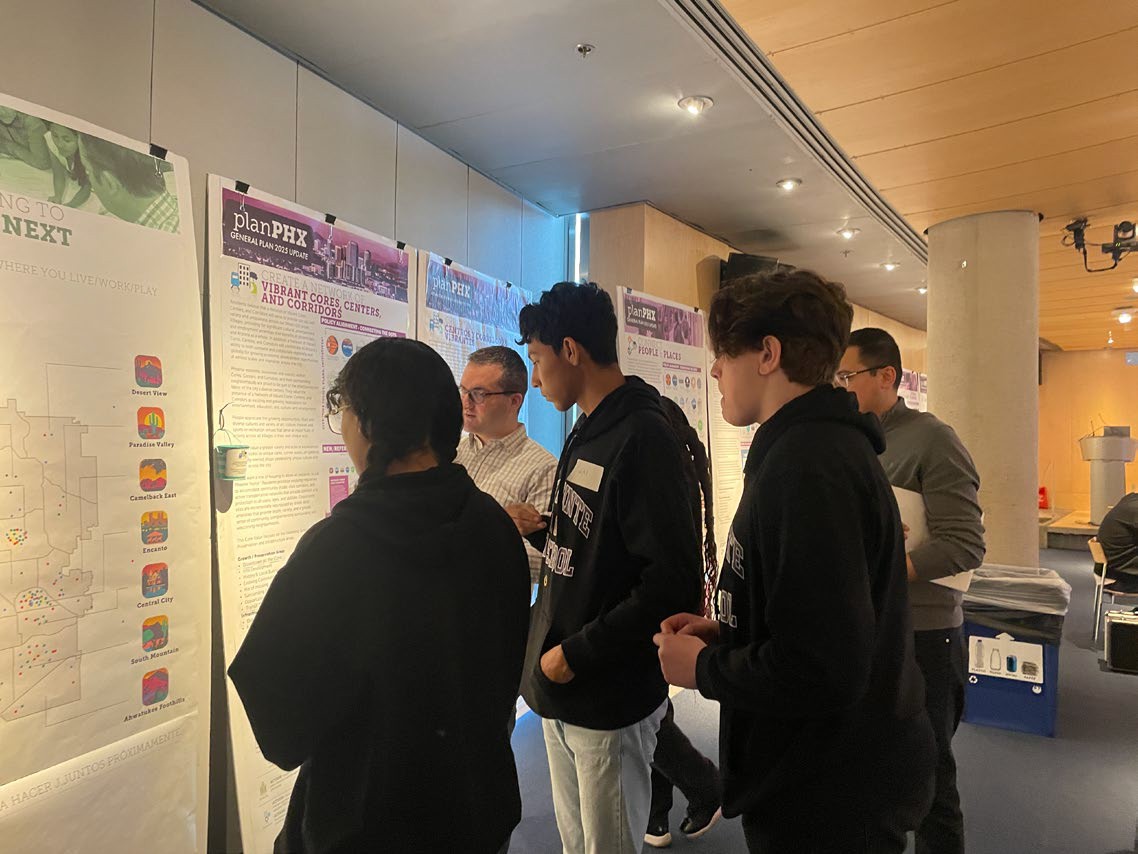 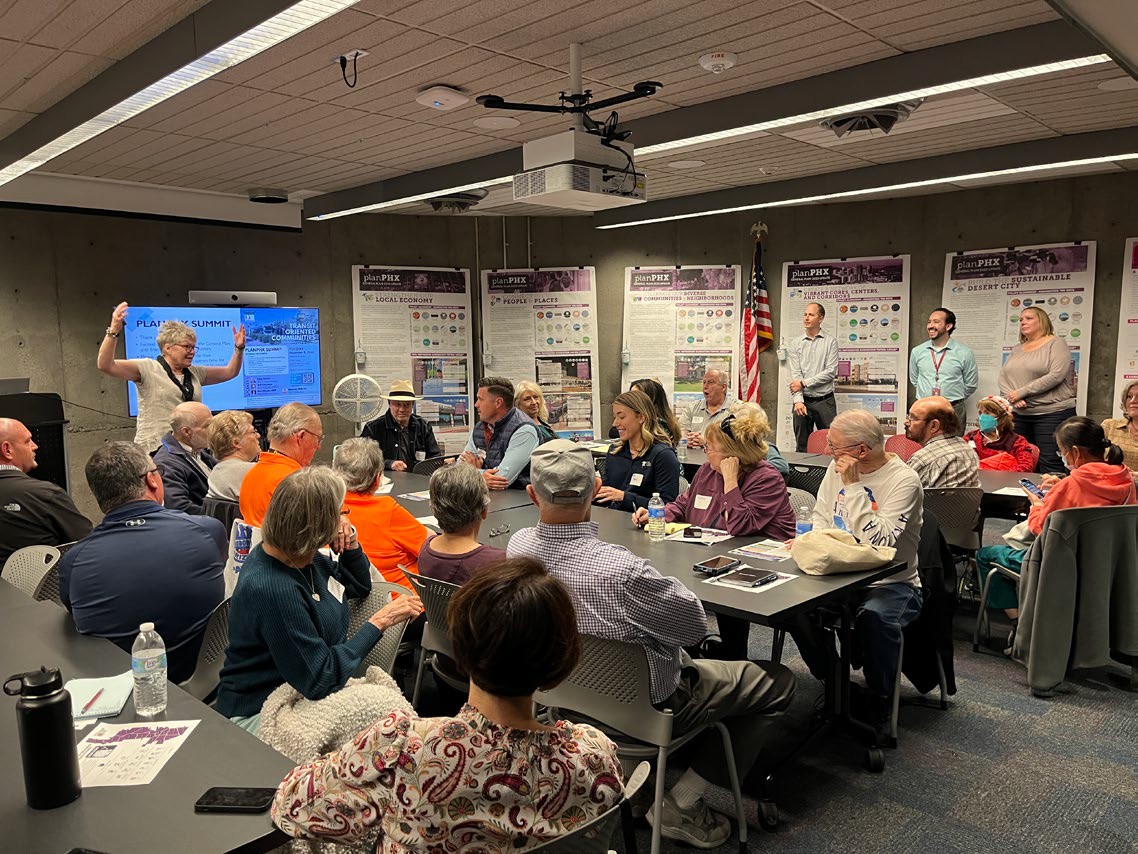 Our plan endeavors to assure all opinions find direction.
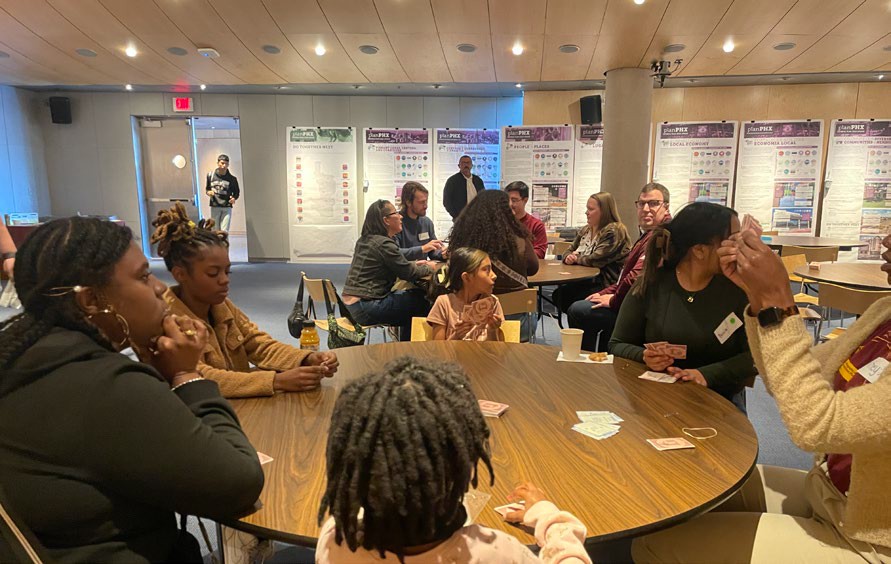 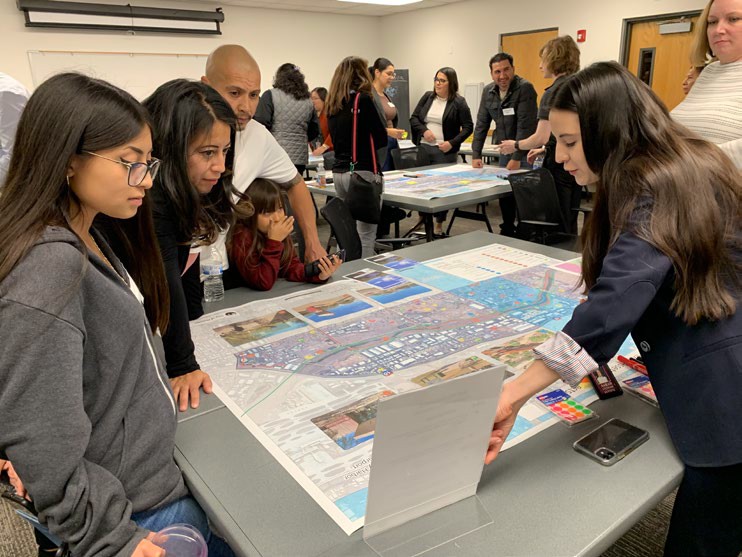 General Plan Update - 2025
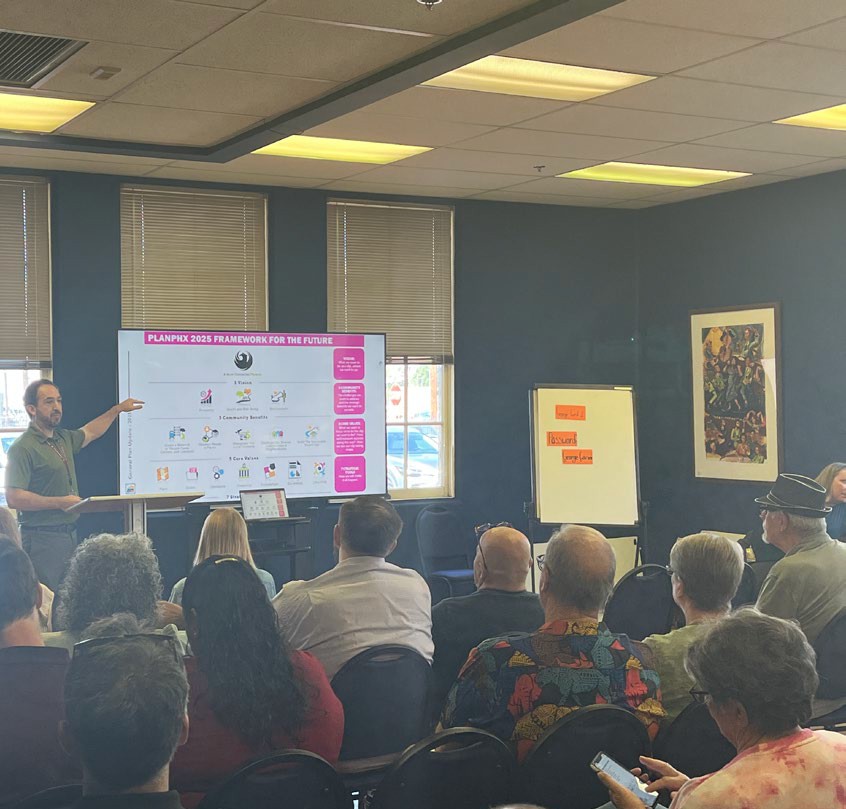 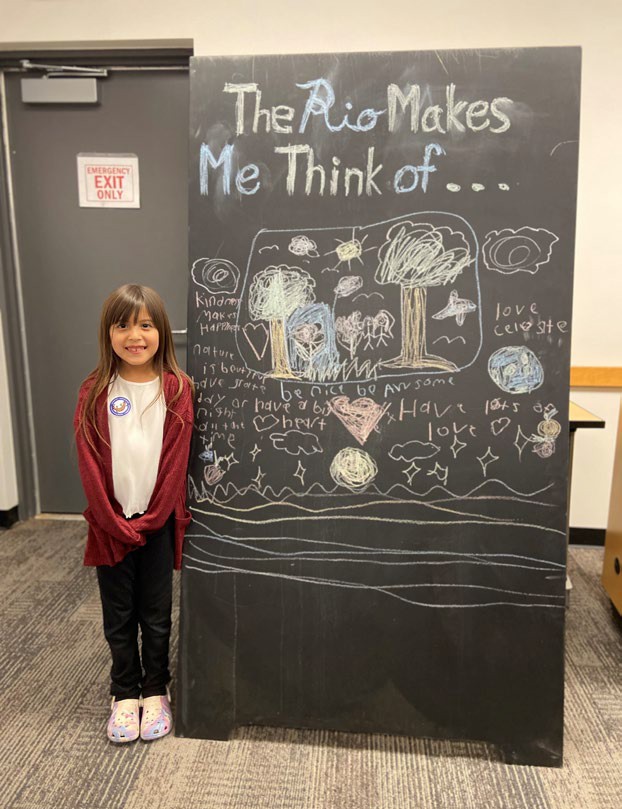 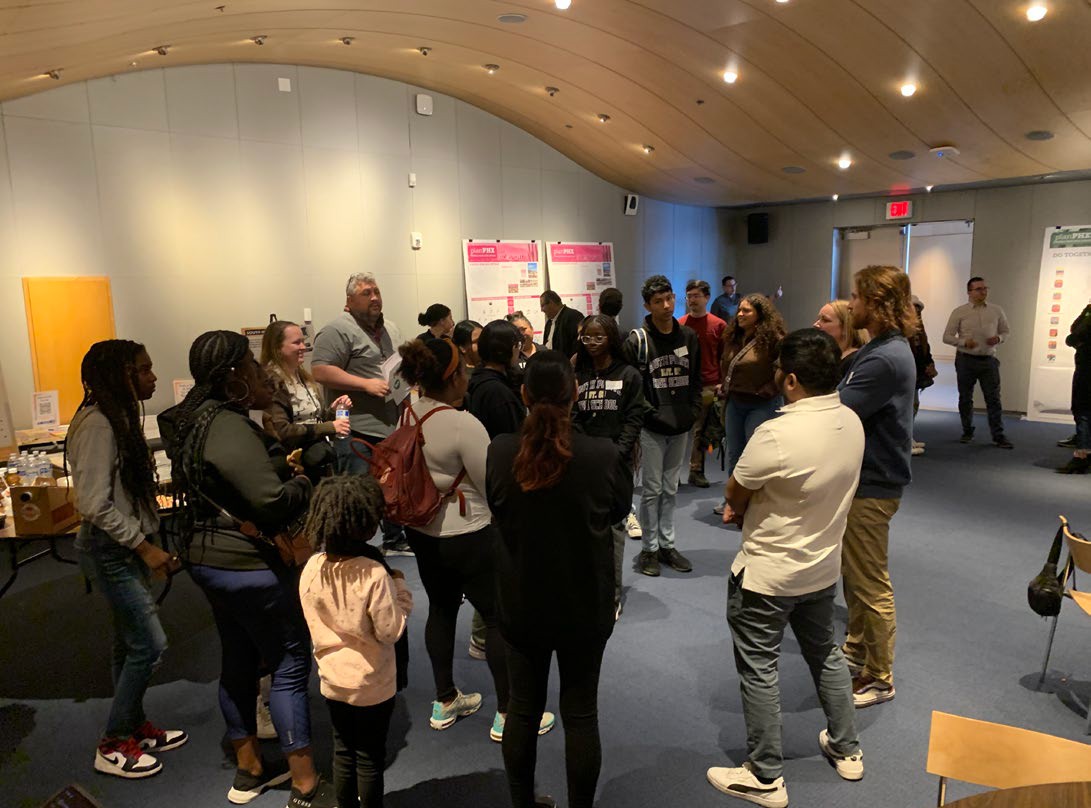 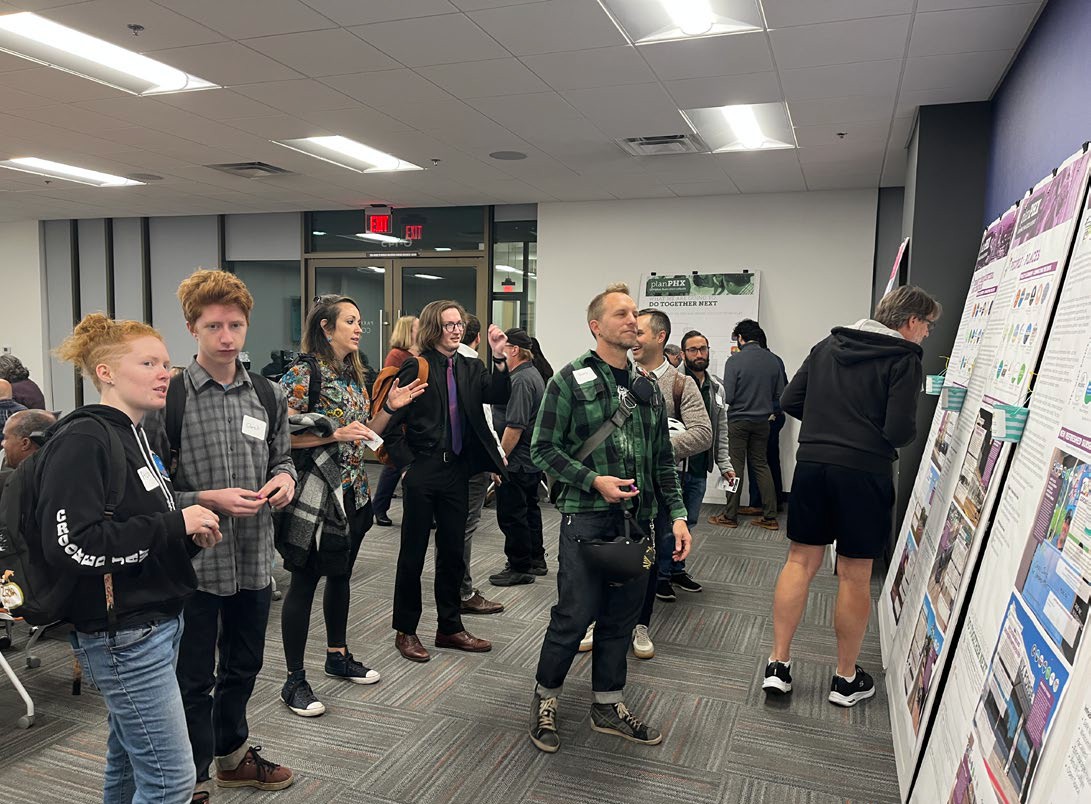 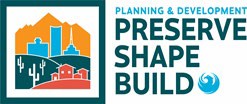 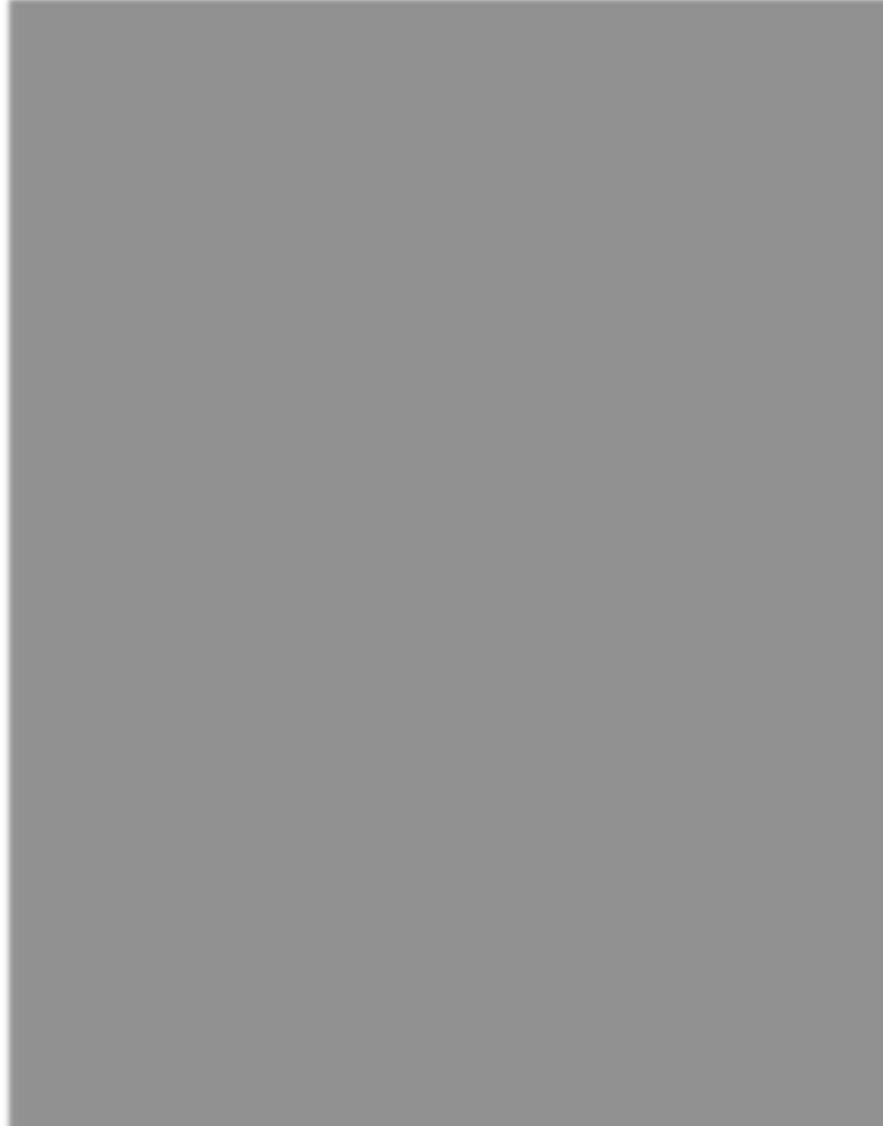 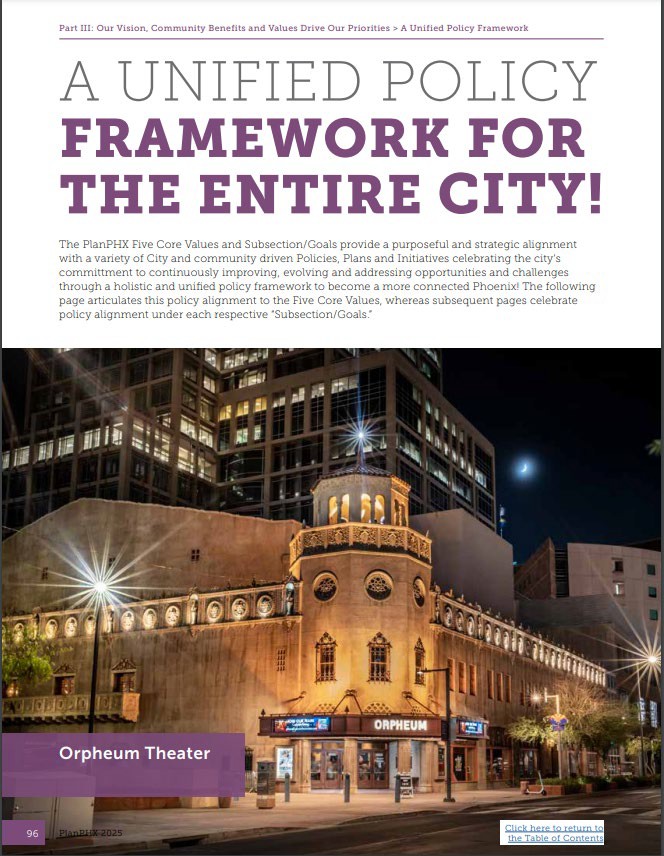 PlanPHX aligns the framework for important planning conversations to occur by establishing guidelines for success and innovations, not simply limits or boundaries.
General Plan Update - 2025
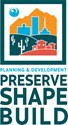 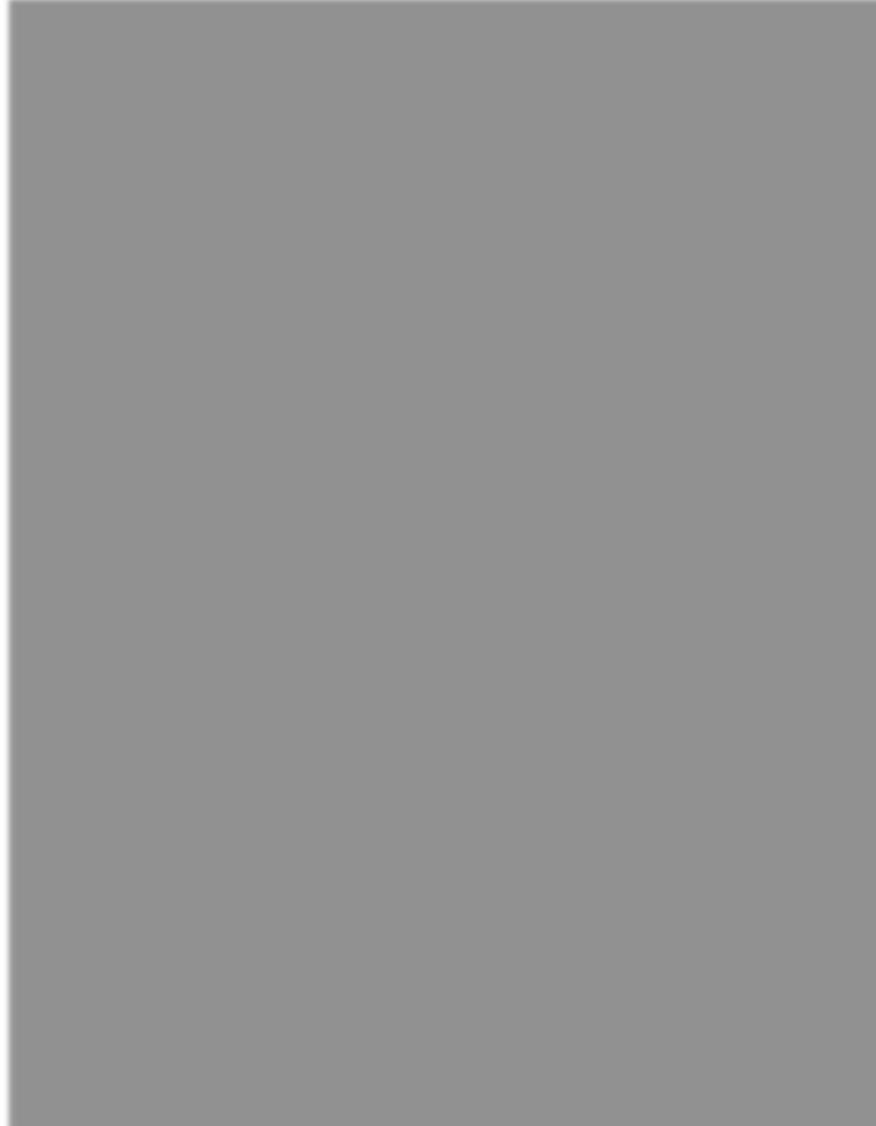 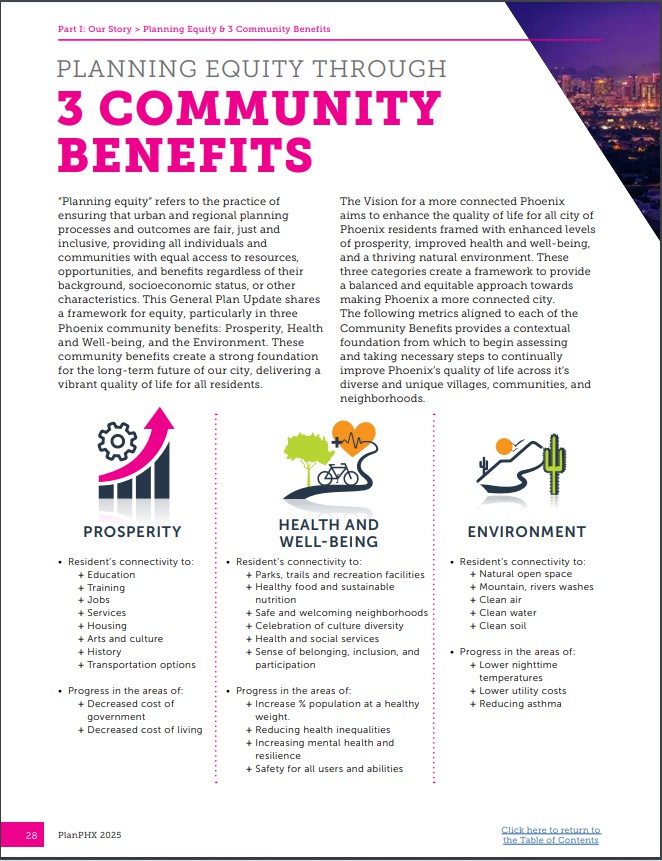 Understanding what equity means, why it matters, and intentionally focusing on it in planning, is critical to equitable outcomes.
General Plan Update - 2025
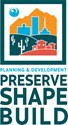 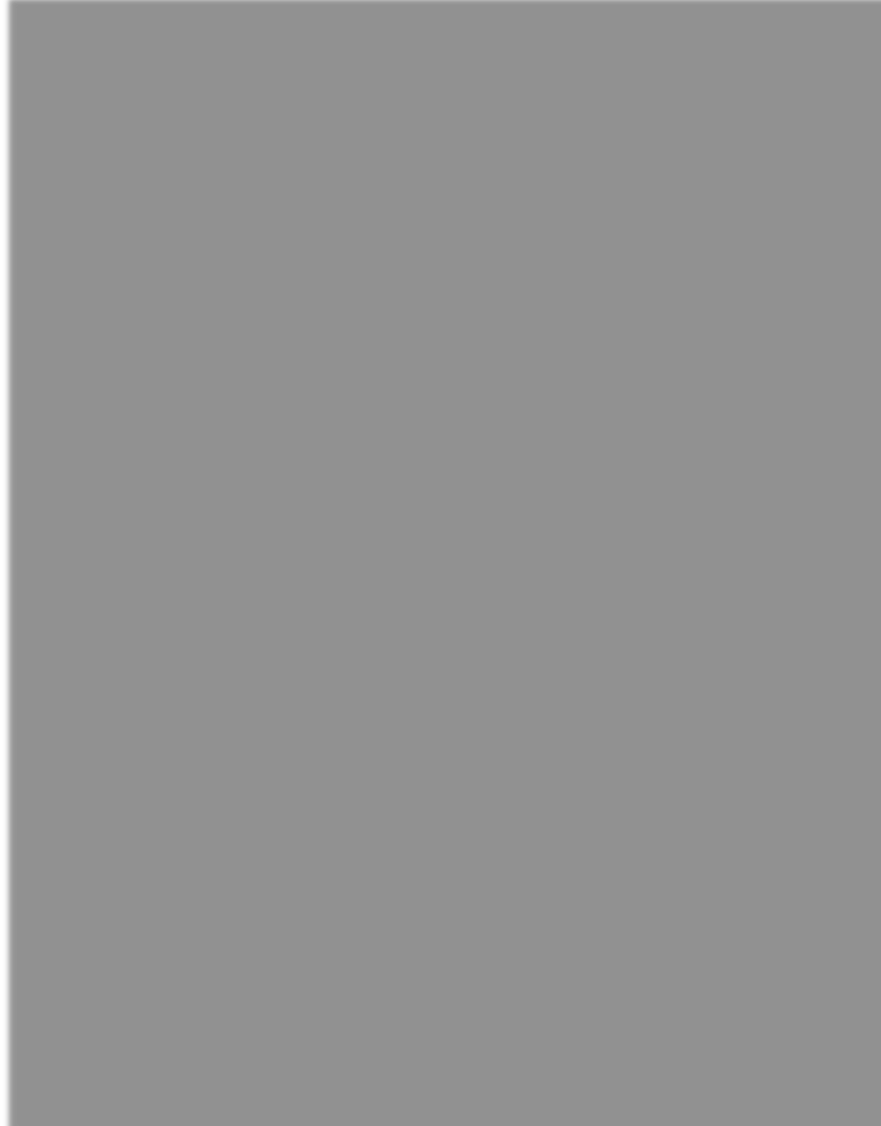 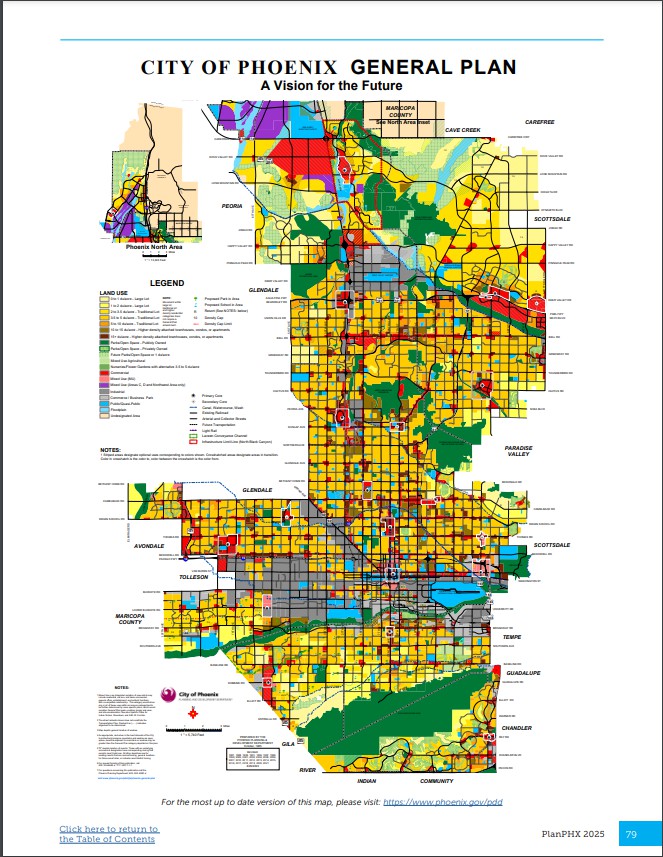 The Land Use Map is referenced by the General Plan, with a separate process to update or revise.
General Plan Update - 2025
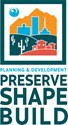 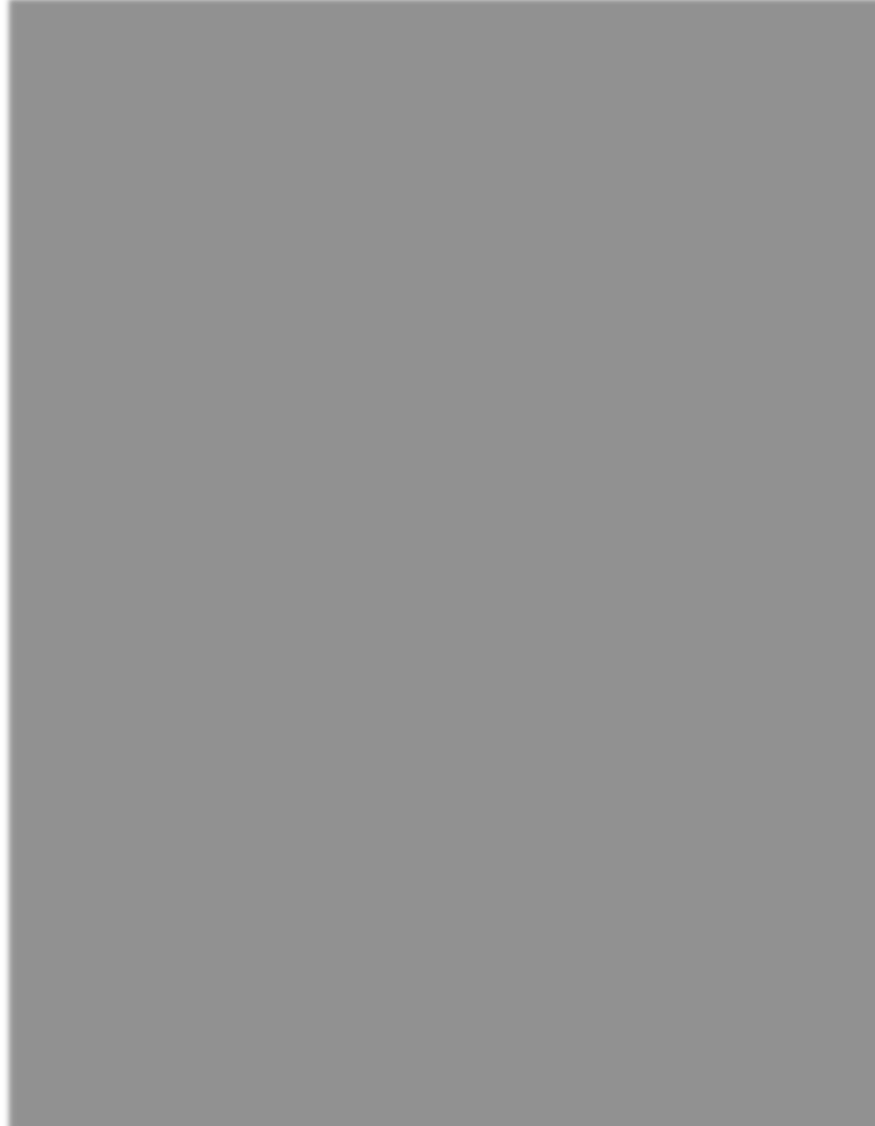 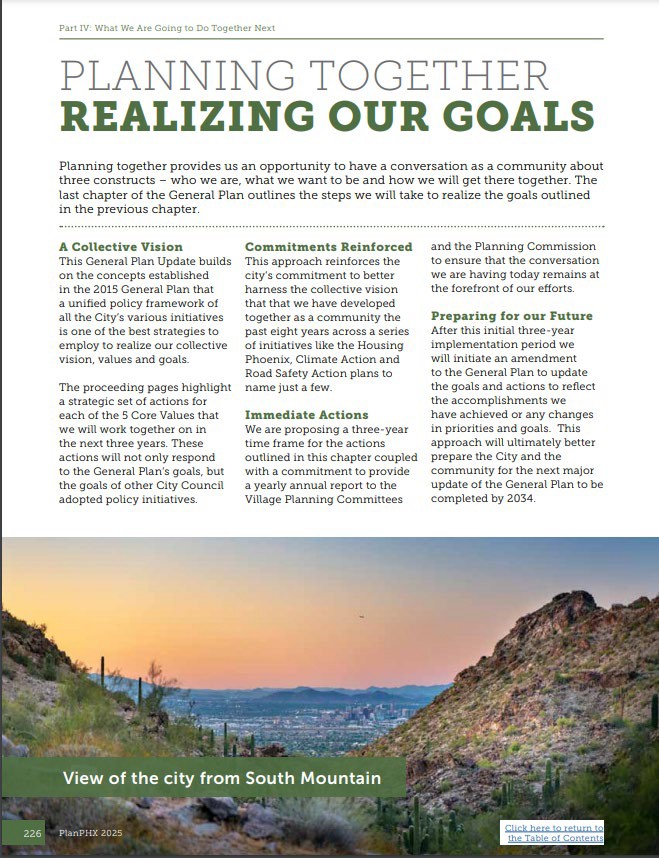 This is a living model that is meant to be reviewed, maintained and communicated with annual reports.
General Plan Update - 2025
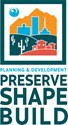 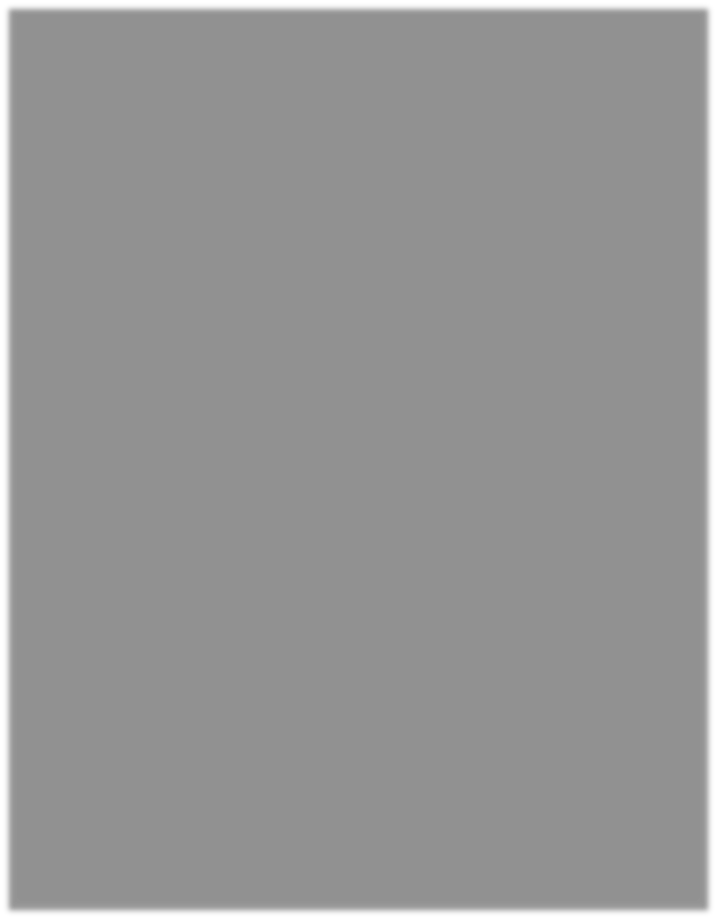 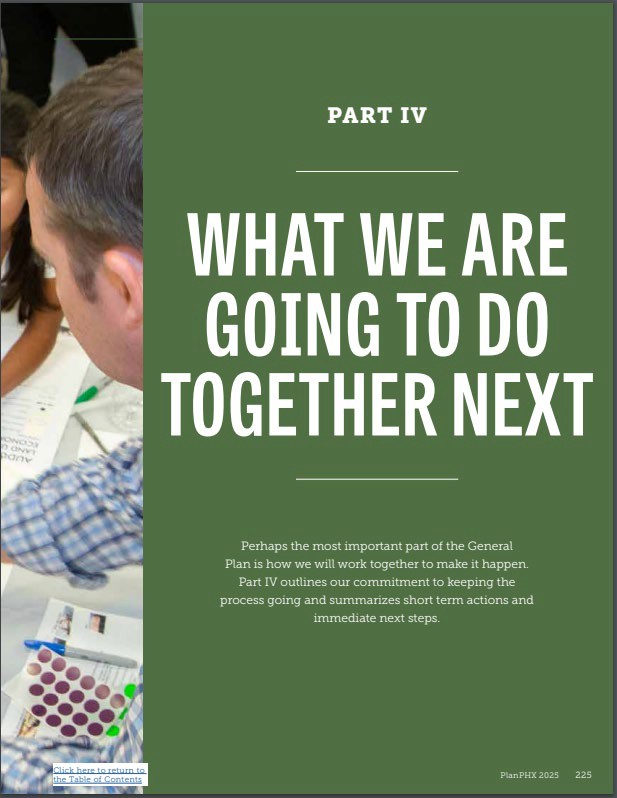 Adoption
To be adopted, the General Plan requires a public vote. 
Vote Yes! Proposition 488
Vote by mail begins October 9, 2024
Election Day: November 5, 2024
General Plan Update - 2025
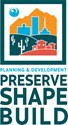